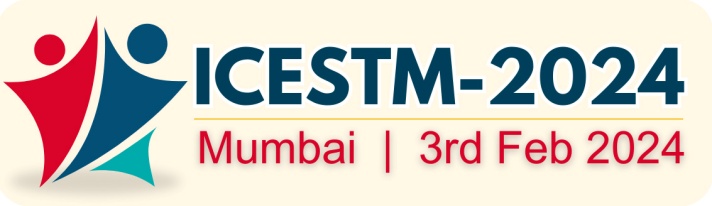 Guidelines:-
The below given slides are for your reference.
Follow this template for your presentation.
Make the slides based on your given time limit (8-10 minutes).
 To make the slides more attractive do add more images than the sentences.
3rd International Conference on Education, Science, Technology andManagement (ICESTM-2024)
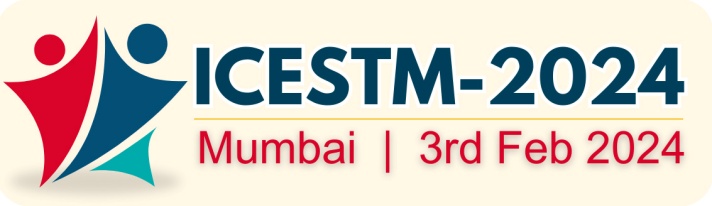 Research Article Title
1)Author and Coauthor name.
2)Guide name.
3rd International Conference on Education, Science, Technology andManagement (ICESTM-2024)
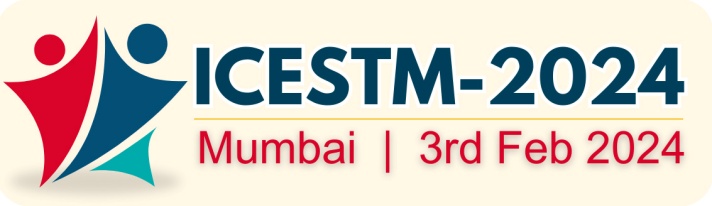 Biography:-
3rd International Conference on Education, Science, Technology andManagement (ICESTM-2024)
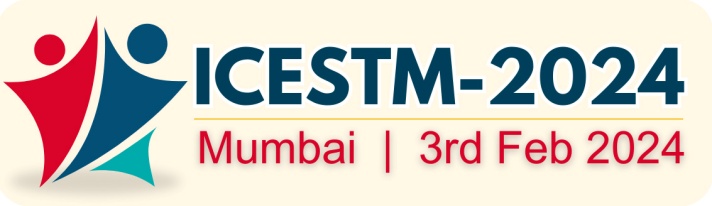 Abstract:-
3rd International Conference on Education, Science, Technology andManagement (ICESTM-2024)
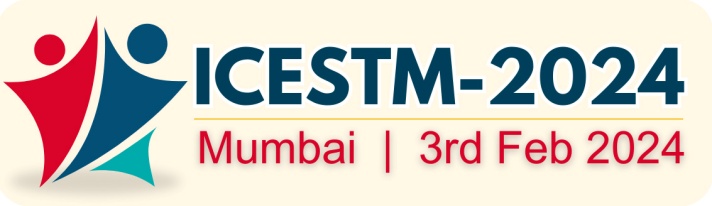 Description:-
3rd International Conference on Education, Science, Technology andManagement (ICESTM-2024)
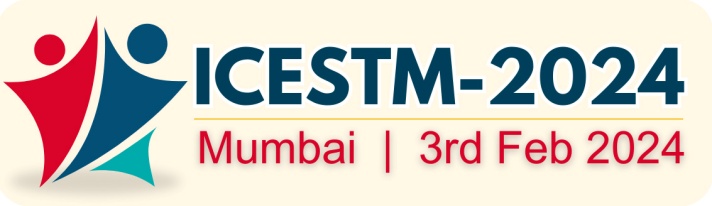 Conclusion:
3rd International Conference on Education, Science, Technology andManagement (ICESTM-2024)
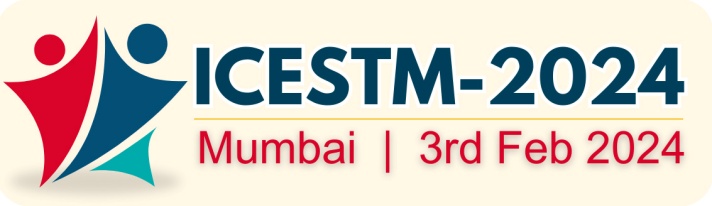 Appendix:
3rd International Conference on Education, Science, Technology andManagement (ICESTM-2024)
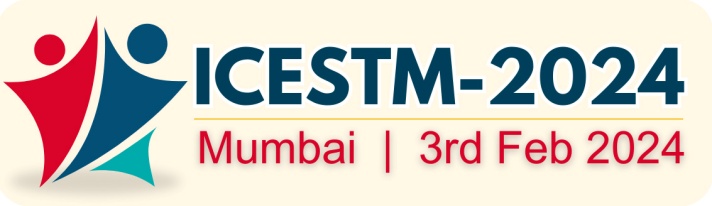 Thanking you…!!
All The Best for 
                     the best in you…!!
3rd International Conference on Education, Science, Technology andManagement (ICESTM-2024)